Зима в картинках.
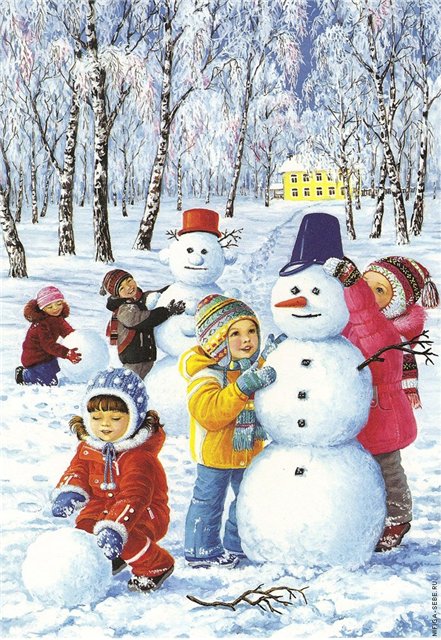 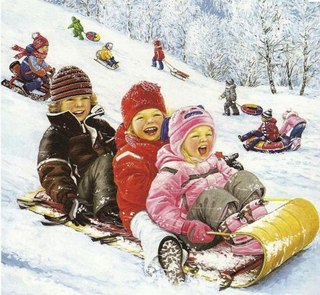 Подготовила: воспитатель Овсянникова М.б. 1-ой младшей группы мбдоу №6 г. Конаково
Вот зима, кругом бело. 
Много снега намело.
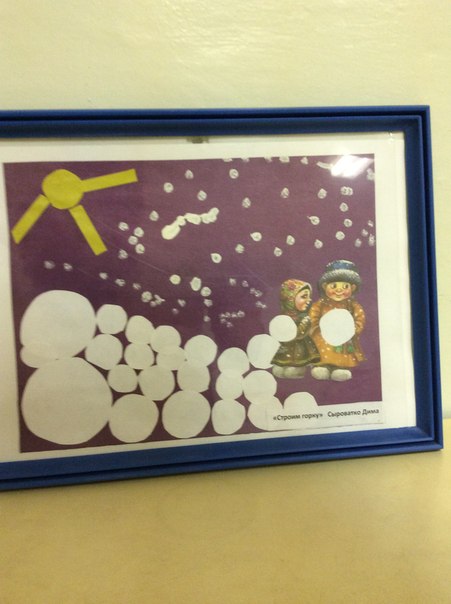 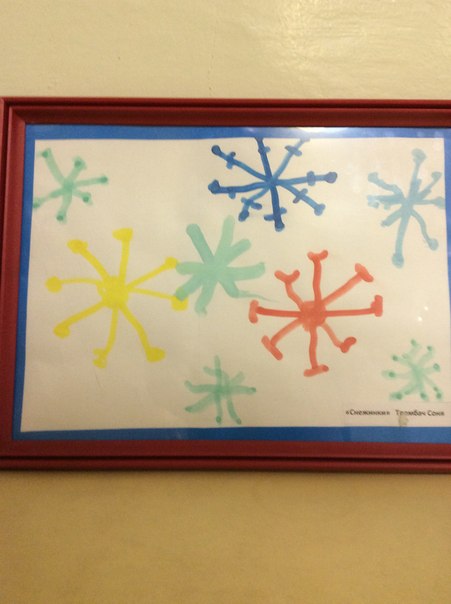 Что за звездочки такие
На руках и на пальто,
Все сквозные, вырезные
А возьмешь – вода в руке.
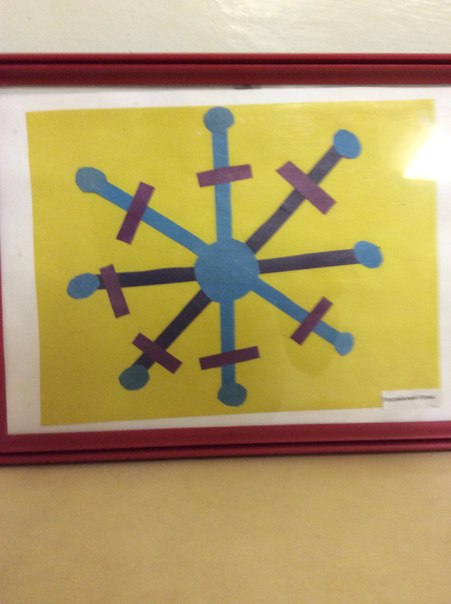 Кто мяукнул у дверей? 
Открывайте поскорей.
Очень холодно зимой,
Киска просится домой.
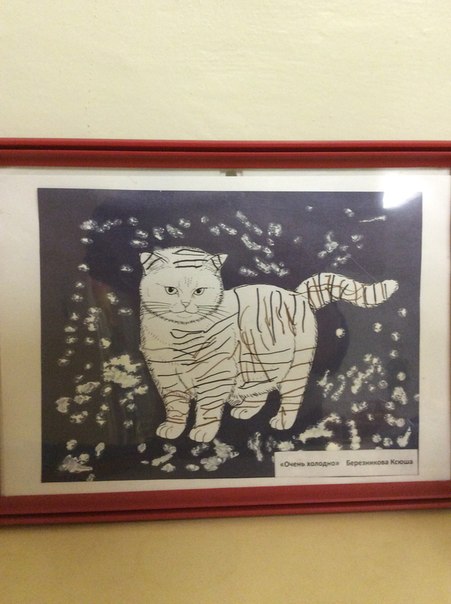 Нос морковкой
Глаза – угольки.
На голове ведерко
Мы – снеговики.
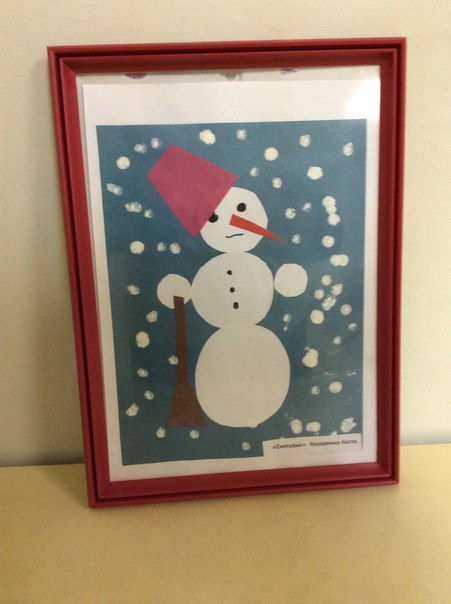 Мы слепили снежный ком,
Ушки сделали потом. 
И как раз вместо глаз
Угольки нашлись для нас. 
Кролик вышел как живой, 
И с хвостом, и с головой.
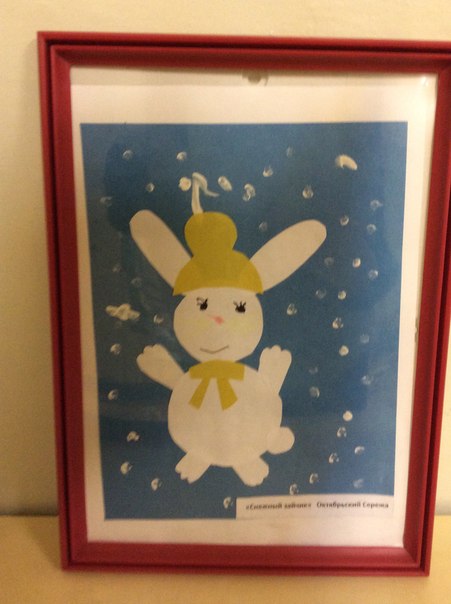 Знают мальчики,
Знают девочки, 
Что орешки любит белочка.
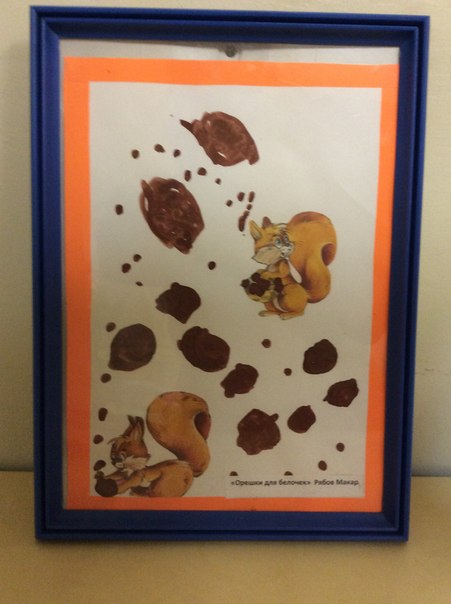